Областной публичный конкурс «Учитель года Липецкой области»
автор: Кротова Наталия Петровна
учитель русского языка и литературы
60 лет со дня первого полёта человека в космос
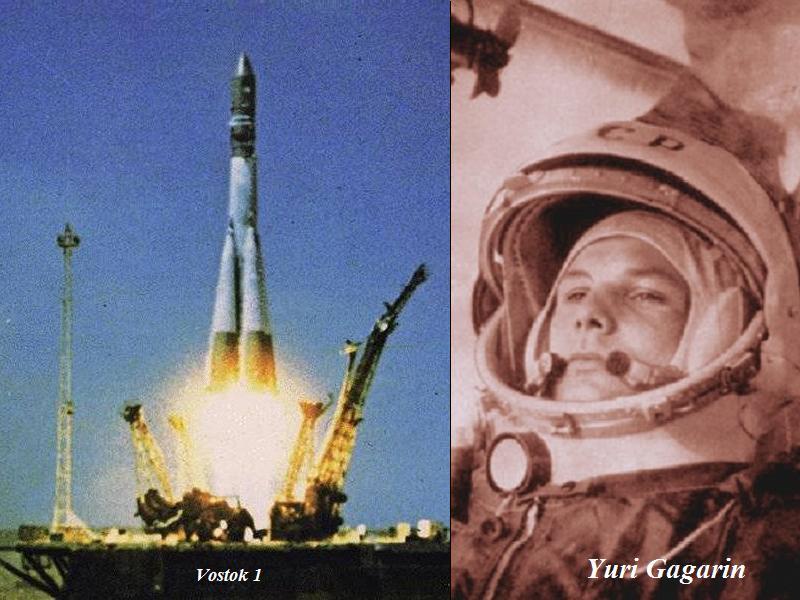 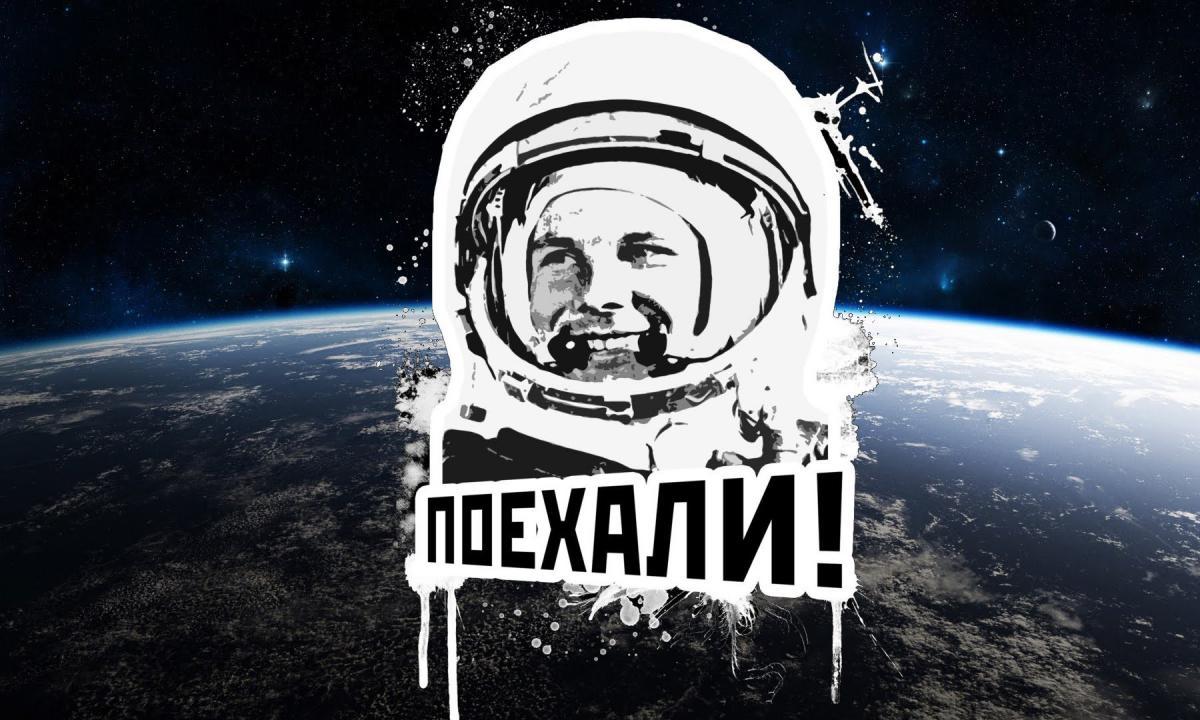 Шепот, робкое дыханье, Трели соловья.Серебро и колыханье Сонного ручья.Свет ночной. Ночные тени,Тени без конца.Ряд волшебных измененийМилого лица.А. Фет
Шепот, робкое дыханье, Трели соловья.Серебро и колыханье Сонного ручья.Свет ночной. Ночные тени,Тени без конца.Ряд волшебных измененийМилого лица.А. Фет
«В нем нет ни одного глагола. Каждое выражение – картина.»                             Л.Н. Толстой
Имя существительное -  
это часть речи?

Ответ: да.
Имя существительное отвечает на вопросы: какой, какая, какое, какие?
Ответ: нет.
Имя существительное отвечает на вопросы: кто, что?

Ответ: да.
Имена существительные обозначают действия предмета? 

Ответ: нет.
Имена существительные обозначают предмет? 

Ответ: да.
Шепот, робкое дыханье, Трели соловья.Серебро и колыханье Сонного ручья.Свет ночной. Ночные тени,Тени без конца.Ряд волшебных измененийМилого лица.А. Фет
Вам письмо!
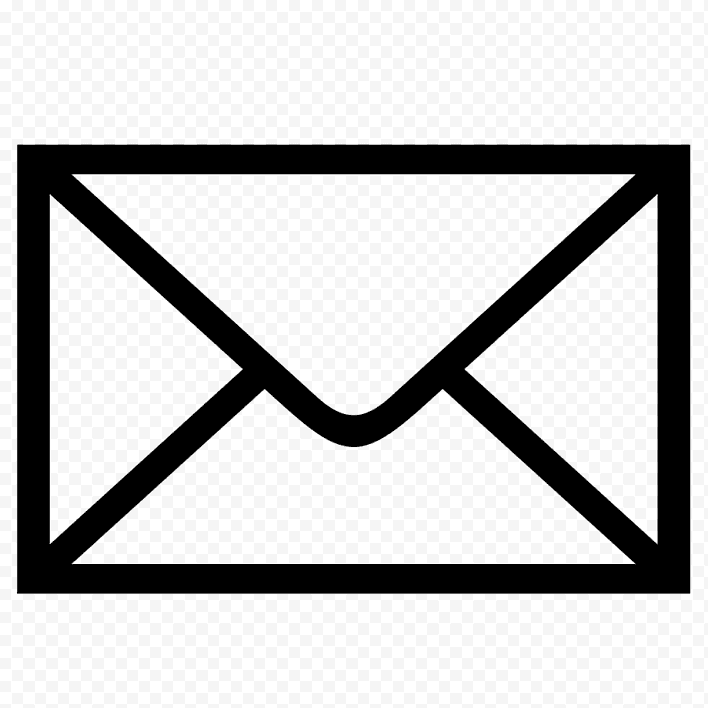 зДр48СТВУЙ7Е 9РУзьЯ! Я МУф с Пл4нЕ7ы ПуФ! Я 74к сПеШиЛ сюД4 нА СВОём лЕ7АЮЩеМ 74РеЛКе! Я испЫ7Ы8АЮ СИльн4я Р4Д4СТь ОТ Н4шегО 8С7РеЧ4! МнЕ нУЖЕн УрОк4 пО РусСКоМУ ЯЗЫкА!
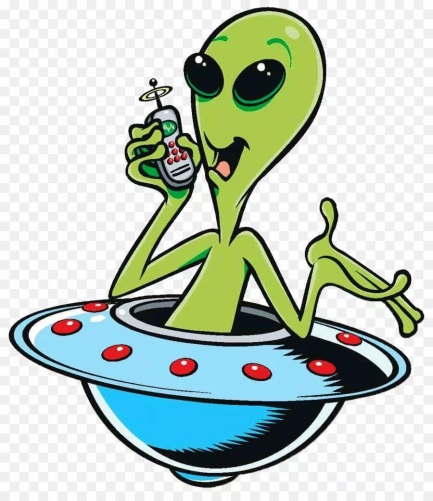 Здравствуйте друзья! Я Муф с планеты Пуф! Я так спешил сюда на своём летающем тарелке! Я испытываю сильная радасть от нашего встреча! Мне нужен урока по русскому языка!
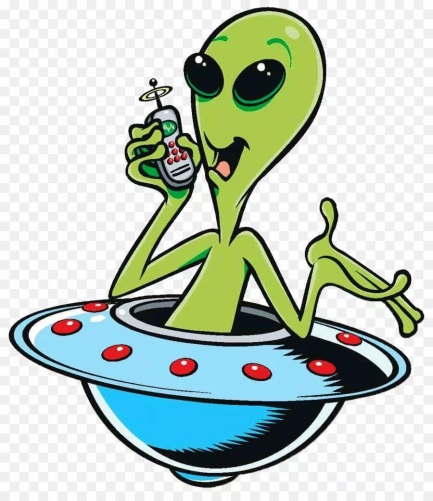 Областной публичный конкурс «Учитель года Липецкой области»
Тема урока: «Род имен существительных»
автор: Кротова Наталия Петровна
учитель русского языка и литературы
Цели: 
узнать откуда появилась категория рода?

выяснить как определяется род существительных?

узнать, род каких существительных нужно запомнить?
Женский род запомню я и скажу: "Она моя".             И запомню род мужской, и опять скажу: "Он мой".     Средний род - "оно мое"! Это правило - твое!                                                                                                                       (Г. Александрова)
Шепот, робкое дыханье, Трели соловья.Серебро и колыханье Сонного ручья.Свет ночной. Ночные тени,Тени без конца.Ряд волшебных измененийМилого лица.А. Фет
е
о
е
е
о
Определить род имен существительных:тюль, мозоль, лето, рояль, моль, золото, шампунь, бандероль, какао, дядя, жара, повидло, папа, буря, здание, текст, мышь, задание.
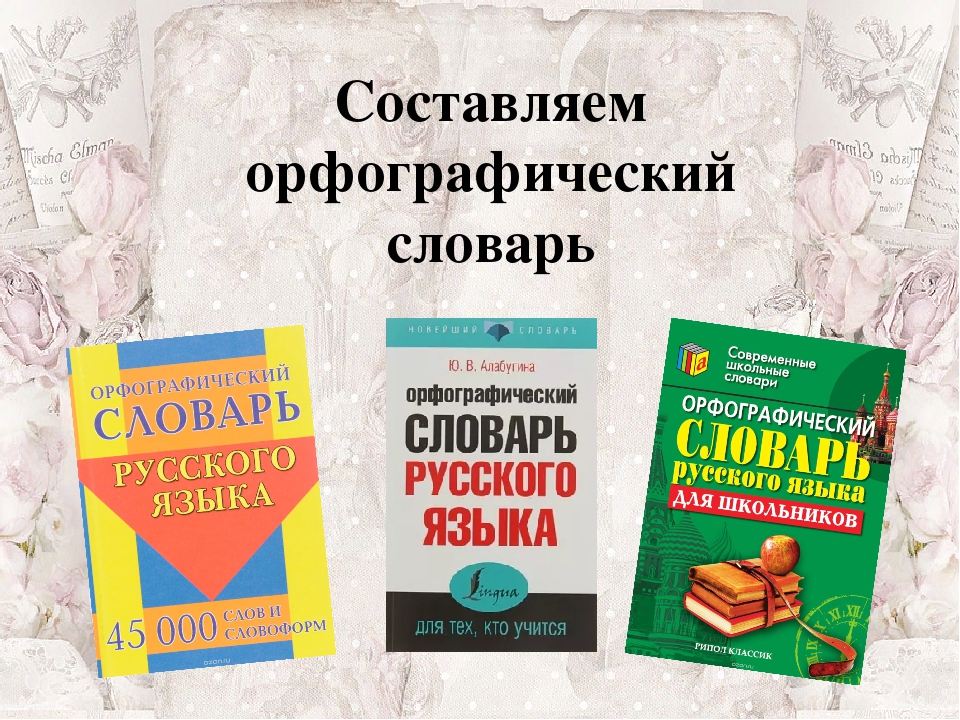 Здравствуйте друзья! Я Муф с планеты Пуф! Я так спешил сюда на своём летающем тарелке! Я испытываю сильная радасть от нашего встреча! Мне нужен урока по русскому языка!
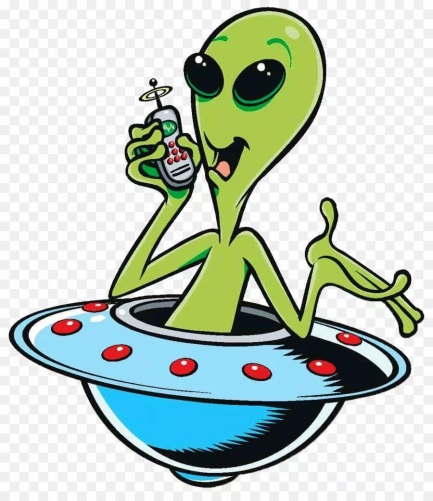 Здравствуйте друзья! Я Муф с планеты Пуф! Я так спешил сюда на своей летающей тарелке! Я испытываю сильную радость от нашей встречи! Мне нужен урок по русскому языку!
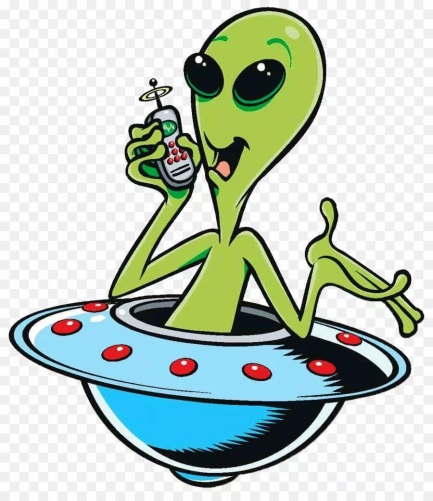 1 вопрос
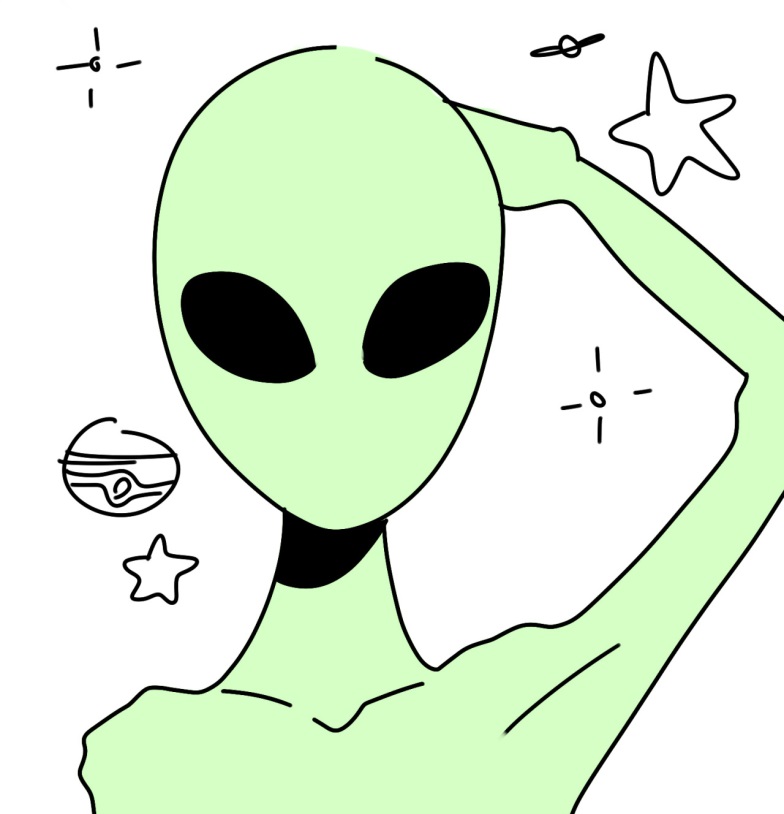 2 вопрос
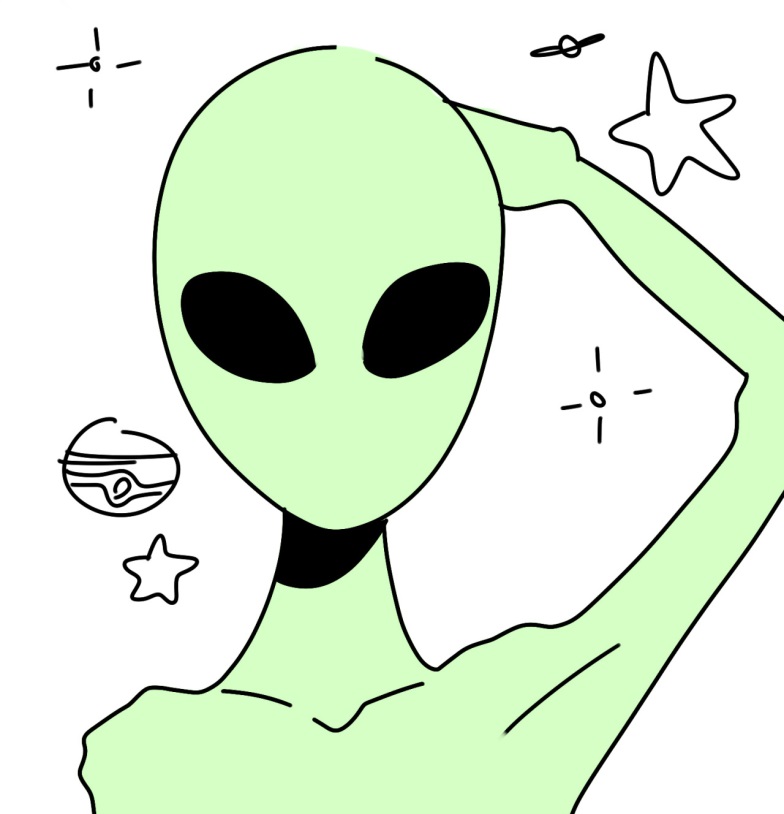 3 вопрос
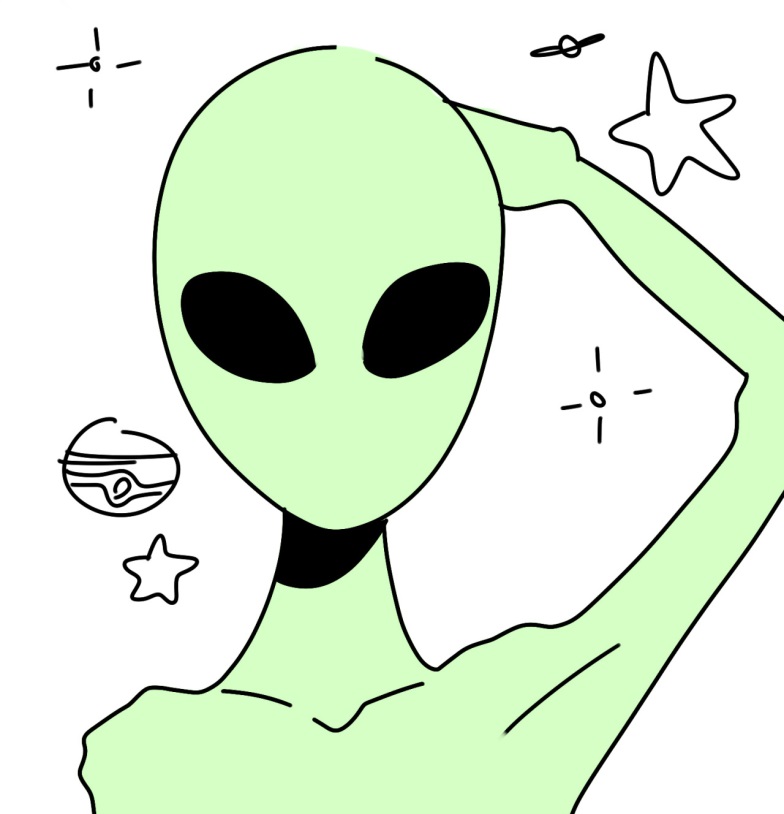 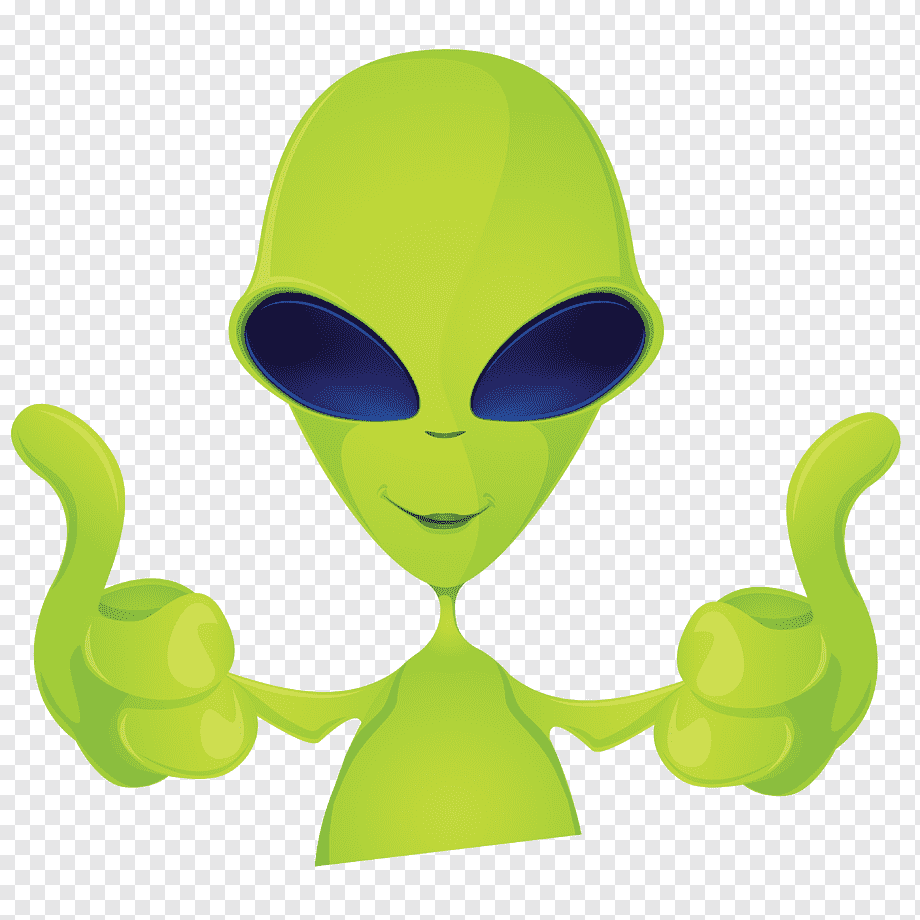 Спасибо за внимание!